Päihde- ja mielenterveysasiakkaisiin kohdistuvat Negatiiviset asenteet ja stigma kuntoutuksen kentällä
Essi Rovamo 22.11.2018
Itä-Suomen Yliopisto
HYKS Psykiatria, Jorvin sairaala os. P2
essi.rovamo@hus.fi
Päihde- ja mielenterveyskuntoutujiin kohdistuva stigma
”Piirre joka häpäisee kantajansa” – Goffman 1963
Henkilöä ei pidetä yhtä inhimillisenä kuin muut.
”Prosessi, joka syntyy luokittelun, stereotypisoinnin, erottelun, statuksen menettämisen ja syrjinnän ilmentyessä yhtäaikaisesti valtaa omaavien toimesta” - Link & Phelan 2001.
Stigma siis kehittyy ihmisten välisissä suhteissa, eikä johdu yksittäisen henkilön piirteistä. Henkilö ei siis omista stigmaa, vaan hänet stigmatisoidaan.

Useiden tutkimusten mukaan kuntoutuksessa työskentelevät omaavat stigmatisoivia asenteita asiakkaitaan kohtaan. Asenteet saattavat olla jopa negatiivisempia kuin muulla yhteiskunnalla. (Schulze 2007). 
Asiakkaita esim. pidetään vaarallisina ja ennakoimattomina. (Björkman & al. 2008)
Kuntoutumismahdollisuuksiin ei uskota. (Hansson & al. 2011). 
Eriarvoinen kohtelu kuntoutuslaitoksissa: mm. siirtely osastolta toiselle, hoidon jonottaminen, epäkunnioittava kohtelu.
Vaikuttaa siltä, että päihteidenkäyttäjiin kohdistetaan enemmän stigmatisoivia asenteita kuin mielenterveysongelmaisiin. 
Heitä pidetään esim. syypäinä addiktioonsa, heihin kohdistetaan vähemmän myötätuntoa, pyritään säilyttämään suurempaa sosiaalista etäisyyttä (Schomerus, Lucht & al. 2011; Van Boekel & al. 2015).
Tutkimustehtävä: millaisia asenteita kuntoutuksessa ilmenee asiakkaita kohtaan
Haastateltavien näkemyksien analysointi.
Millä tavoilla yksilöä vastuutetaan päihde- ja mielenterveyskuntoutuksessa työntekijöiden toimesta?
Asenteiden lähestyminen vastuun näkökulmasta, eli missä määrin yksilöä pidetään vastuullisena sairastumisestaan, kuntoutumisestaan ja käytöksensä kontrolloinnista.
Mitä enemmän yksilöä vastuutetaan sitä enemmän häneen kohdistuu stigmatisoivia asenteita.
Haastateltavien puhe muiden työntekijöiden asenteista.
Millaisia asenteita työntekijät ovat kohdanneet muiden työntekijöiden ja ulkopuolisten toimijoiden puolesta asiakkaitaan kohtaan? 
Miten assosiatiivinen stigma ilmenee päihde- ja mielenterveystyöntekijöiden työssä ja arjessa?
Assosiatiivinen stigma: henkilöä ei stigmatisoida piirteidensä vuoksi, vaan siksi, että läheisessä kontaktissa stigmatisoituneeseen ryhmään. Halter 2008.

Stigman lähestyminen työntekijöiden kokemusten kautta, ulkoistaa havainnot koskemaan myös muiden yksiköiden toimintaa.
Tutkimuksen toteutus
14 haastateltavaa kahdesta eri organisaatiosta, haastattelut tammi- ja helmikuussa 2018.
Puolet työskenteli pääsääntöisesti päihde- ja puolet mielenterveyskuntoutuksessa.
Haastateltavat sosiaalityöntekijöitä, sairaanhoitajia, sosionomeja, toimintaterapeutteja & fysioterapeutteja.
Haastateltavat osallistuivat tutkimukseen vapaaehtoisesti tutkijalle ilmoittautumalla.
Menetelmänä laadullinen asennetutkimus
Asenteiden tutkiminen argumentaation kautta.
Kiistakysymyksiin perustuvia väittämiä, joita pyydetään kommentoimaan.
	”Mielenterveys- ja päihdekuntoutujia ovat itse syyllisiä sairastumiseensa.”
	”Termit ’hullu’, ’juoppo’ jne. ovat täysin hyväksyttäviä puhuttaessa asiakkaista työtovereitteni kanssa”
Tulosten käsitteleminen sosiaalisen konstruktionismin kautta.
 Tulokset voidaan nähdä vain keinona ilmaista asenteita, ei voida siis vetää suoria johtopäätöksiä, että haastateltavien kuvaamia ilmiöitä esiintyy sellaisenaan!
Yksilön vastuuttaminen & stigmatisointi
Yksilöä vastuuttavia teemoja selkeästi vähemmän kuin ulkopuolisia tekijöitä korostavia teemoja.
 ei vahvaa stigmatisointia.
Päihteiden käyttäjiin kohdistui enemmän stigmatisoivia asenteita kuin MT-kuntoutujiin.
Vastuutettiin enemmän sairauden tuottamisesta: käytön aloitus ”yksilön oma valinta”, geenien rooli altistava, nähtiin pystyvän vaikuttamaan käytökseensä.
Vastuutettiin hoidon onnistumisesta: Hoitoon hakeutuminen ja vastaanotto hänen vastuullaan, jos hoito ei onnistu ”motivaatiota ei ole ollut”.
Mt-kuntoutujia pidettiin passiivisina & rooli häivytettiin.
Ei pidetty aktiivisina toimijoina kuntoutumisprosessissaan: lääkityksen & terapian vahva rooli.
Sairauden mystifiointi: sairauden alkuperää ei osattu nimetä, tuuripeli, voi iskeä kehen tahansa.
Deterministisyys: geenien vahva vaikutus kuntoutumisen esteenä, diagnoosia vastaan toimiminen mahdotonta.
Sekä päihde- että mielenterveysongelmat nähtiin pysyvänä olotilana, josta kuntoutuminen on haastavaa.
Vaarana päihdekuntoutujien syyllistäminen ja MT-kuntoutujien kohdalla passivoiminen. Molemmat yhtä haitallisia kuntoutuksen pitkittymisen kannalta!
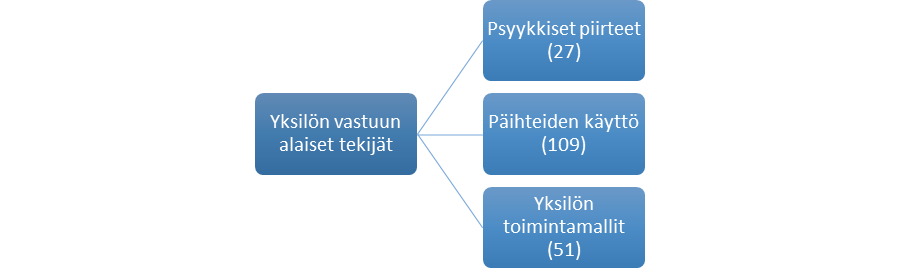 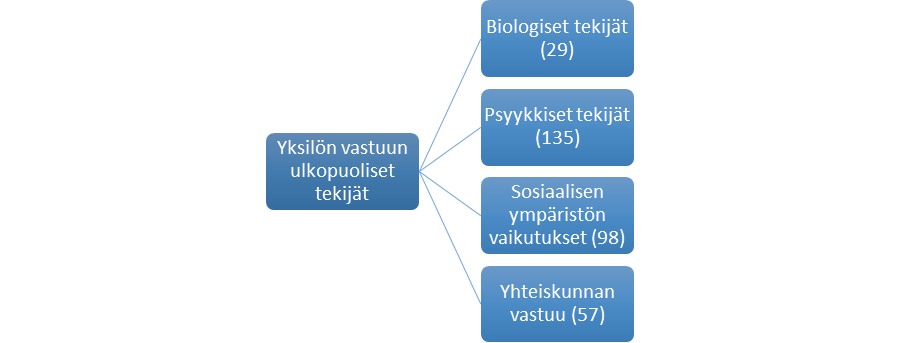 Yksilöä vastuuttavia teemoja 187 kpl.
Yksilön ulkopuolisia tekijöitä vastuuttavia teemoja 319 kpl.
Työntekijöiden kokemukset kuntoutuksessa esiintyvistä stigmoista
Puolet haastateltavista kertoi kuulleensa negatiivisia asenteita työyhteisössään asiakkaistaan.
Vaikutukset käytöksessä: Asiakkaiden nimittely, vitsailu & hoitotyylit.
Vaikutukset hoidossa: Asiakkaiden pallottelu, epätasa-arvoinen kohtelu, päihdeongelmien salaaminen.
Rakenteelliset ongelmat: Segregoitunut palveluntarjonta, päihde- ja mielenterveysongelmien hoitaminen erillään. 
 Kahden oven ongelma.
13 haastateltavaa ilmensi kokeneensa assosiatiivista stigmaa arjessaan.
Ulkopuolisten kommentit työstä: työn pitäminen turhana, hulluksi nimittäminen, hiljaisuus, ihmettely.
Työyhteisön vähäinen arvostus: työtä pidetään turhana, yhteistyö vaikeaa.
Resurssien puute: asiakkaita ei arvosteta, päihdetyöhön ei resursoida, vähäinen palkkaus.
Johtopäätökset
Tutkimuksen perusteella stigmaa on edelleen havaittavissa päihde- ja mielenterveyskuntoutuksessa.

Stigmalla merkittäviä vaikutuksia yksilön hyvinvointiin ja kuntoutusmahdollisuuksiin.
Stigman on havaittu mm. eristävän yksilöä sosiaalisesta verkostostaan ja alentavan yksilön terveydentilaa. (Ilic & al. 2012; Wilson & al. 2014)
Hoidon vastaanottaminen ja hoitoon sitoutuminen heikkenee. (Schulze & Angermeyer 2003)
Assosiatiivisen stigman vaikutukset työntekijöiden työhyvinvointiin ja työssä viihtymiseen. 
Lisää koetun stressin määrää, minkä on nähty vähentävän sensitiivisyyttä ja empaattisuutta (Verhaeghe & Bracke 2012; Yanos & al. 2017). Työntekijät pyrkii myös välttelemään stigman lähdettä (Lang & al. 2013)
 asiakkaiden kokeman stigman määrä nousee

Kuntoutuspalveluiden hoidon laatu ja tehokkuus heikkenee.
Työntekijöiden sairaskustannusten kohoaminen.
Terveyden- ja sosiaalihuollon kustannusten nousu, päihde- ja mielenterveysongelmien kasaantuminen, työkykyisen väestön harveneminen.
Kiitos!
Björkman, Tommy, Angelman, Therese & Jönsson, Malin. Attitudes towards people with mental illness: a cross-sectional study among nursing staff in psychiatric and somatic care. Scandinavian Journal of Caring Sciences Vol. 22 (2008): 2, 170-177. 
Goffman,  Erving. Stigma.  Notes  on  the  management  of  spoiled  identity. New  Jersey: Prentice-Hall Inc. (1963).
Halter, Margaret. Perceived characteristics of psychiatric nurses: stigma by association. Psychiatric Nursing 22 (2008): 1, 20-26. 
Hansson, Lars, Henrika Jormfeldt, Petra Svedberg & Bengt Svensson. Mental health professionals’ attitudes towards people with mental illness:  Do they differ from attitudes held by people with mental illness? International Journal of Social Psychiatry 59 (2011):1, 48-54.
Ilic, Marie, Reinecke, Jost, Bohner, Gerd, Röttgers, Hans-Onno, Beblo, Thomas, Driessen, Martin, Frommberger, Ulrich & Corrigan, Patrick. Protecting self-esteem from stigma: A test of different strategies for coping with the stigma of mental illness. International Journal of Social Psychiatry 58 (2011): 246–257.
Link, Bruce & Phelan, Jo. Conceptualizing stigma. Annual review of sociology. 27 (2001). 363-385.
Lang, Katherine, Neil, Jaycie, Wright, Judith, Dell, Colleen, Berenbaum, Shawna & El-Aneed, Anas. Qualitative investigation of barriers to accessing care by people who inject drugs in Saskatoon, Canada: perspectives of service providers. Substance Abuse Treatment, Prevention and Policy. 8 (2013): 35, 35-45. 
Schulze, Beate. Stigma and mental health professionals: A review of the evidence on an intricate relationship. International Review of Psychiatry 19(2007): 2, 137-155.  
Schulze, Beate & Angermeyer, Matthias. Subjective experiences of stigma. A focus group study of schizophrenic patients, their relatives and mental health professionals. Social Science & Medicine 56 (2003), 299-312. 
Schomerus, Georg, Lucht, Michael, Holzinger, Anita, Matschinger, Herbert, Carta, Mauro & Angermeyer, Matthias. The stigma of alcohol dependence compared with other mental disorders: A review of population studies. Alcohol and Alcoholism 2 (2011): 105-112. 
Verhaeghe, Micke & Bracke, Piet. Associative stigma among mental health professionals: Implications for professional and service user well-being. Journal of Health and Social Behaviour 53 (2012): 1, 17-32. 
Wilson, Hannah, Brener, Loren, Mao, Limin & Treloar, Carla. Perceived discrimination and injecting risk among people who inject drugs attending Needle and Syringe Programmes in Sydney, Australia. Drug and Alcohol Dependence 144 (2014): 274-278. 
Yanos, Philip, Vayshenker, Beth, DeLuca, Joseph & O’Connor, Lauren. Development and validation of a scale assessing mental health clinicians’ experiences of associative stigma. Psychiatric Services 68 (2017): 10, 1053-1060.